Unity In Diversity
From Heaven Or Men?
All verses are from the NKJV unless noted.
[Speaker Notes: Lubbock, 1/13/2013
Lu 20:4 "The baptism of John—was it from heaven or from men?"]
UNITY IN DIVERSITY
CONTRADICTORY PHRASES
“UNITY IN DIVISION”
“SQUARE CIRCLE”
“HOT SNOW BALL”
“DRY WATER”
“LIQUID ICE”
“THE COLOR CLEAR”
“Can two walk together, unless they are agreed?” (Amos 3:3)
[Speaker Notes: Am 3:3 Can two walk together, unless they are agreed?]
TO PROMOTE U.I.D.
ONE ACCUSES THE BIBLE OF BEING UNCLEAR
ONE SUGGESTS THAT WE REALLY CANNOT UNDERSTAND THE WILL OF GOD
EPHESIANS
3:3, 4 
“how that by revelation He made known to me the mystery (as I have briefly written already, by which, when you read, you may understand my knowledge in the mystery of Christ)”
5:17
“Therefore do not be unwise, but understand what the will of the Lord is.”
“SAMENESS” NOT “DIVISION”
“Now I plead with you, brethren, by the name of our Lord Jesus Christ, that you all speak the same thing, and that there be no divisions among you, but that you be perfectly joined together in the same mind and in the same judgment” (1 Cor. 1:10)
Same Thing
No Divisions
Perfectly Joined
Same Mind
Same Judgment
U.I.D, MAX LUCADO
“I have brothers. . .with whom I do not agree on the role of women, the meaning of baptism. . .but our uncommon ground is a barren island compared to the great continent of common ground we share. If we can agree on the . . .Christ, don’t we share enough to accept one another?
. . .Fellowship is not found in common opinions but in a common savior”
(Wineskins, Jan. 1993)
U.I.D, MAX LUCADO
“Many of us grew up believing God is just a heavenly prosecutor who winces with pain and anger when Christians veer one iota from some supposed exact pattern of worship. . .if he grants grace with moral imperfections, he’ll surely offer grace for doctrinal imperfections as well” (ibid, p. 6)
“Repent therefore of this your wickedness, and pray God if perhaps the thought of your heart may be forgiven you” (Acts 8:22)
Or
[Speaker Notes: How can anyone know what the grace of God will forgive except from the gospel? Howe can anyone say “he’ll surely offer grace” without proving it from the gospel?
Grace is granted only toward those who repent (Lk. 17:3  what he commands of us; Acts 5:31; 8:22).]
GOD’S ANSWER
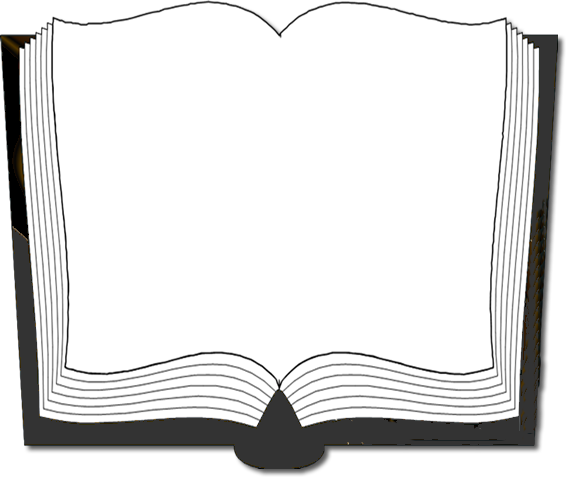 Hebrews 8:5“…See that you make all things according to the pattern shown you on the mountain.”
GOD’S ANSWER
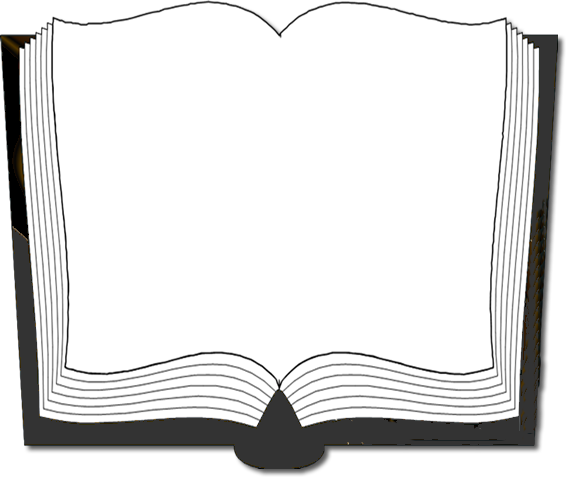 Colossians 3:17“And whatever you do in word or deed, do all in the name of the Lord Jesus, giving thanks to God the Father through Him.”
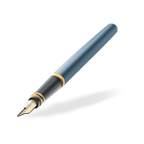 GOD’S ANSWER
Does Not Have God!
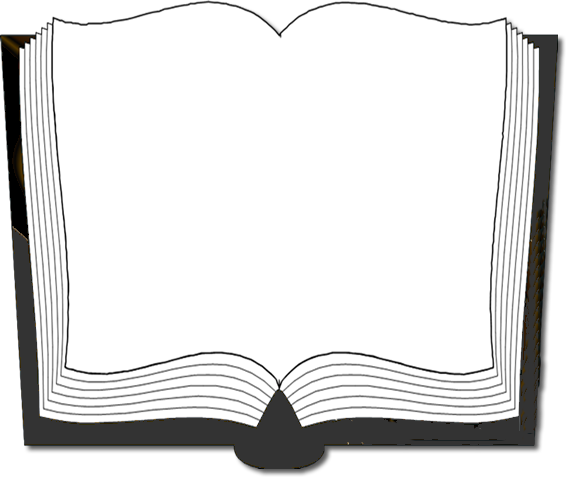 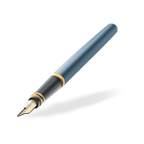 2 John 9“Whoever transgresses and does not abide in the doctrine of Christ does not have God. He who abides in the doctrine of Christ has both the Father and the Son.”
No grace
transgresses
Doctrineof Christ

He who abides in
HAS
FATHER&SON
q
Grace
U.I.D. –FLORIDA COLLEGE
FERRELL JENKINS“Now I think we run into a problem when we say ‘must.’ One of these views ‘must’ be correct. And I’ve got a good brother friend who said one place that these ‘must be long ages.’ And I can’t say that. But on the other hand, I can’t say that they ‘must be 24-hour ages’” (p. 8, TRANSCRIPT OF SPEECH; www.bibleworld.com/daysgen1.pdf  2000 FC Lectures).
GOD’S STATEMENT
Had to know what the days  of creation were in order to keep the Sabbath day!
EXODUS 20:9-119 Six days you shall labor and do all your work, 10  but the seventh day is the Sabbath of the LORD your God. In it you shall do no work: you, nor your son, nor your daughter, nor your male servant, nor your female servant, nor your cattle, nor your stranger who is within your gates. 11  For in six days the LORD made the heavens and the earth, the sea, and all that is in them, and rested the seventh day. Therefore the LORD blessed the Sabbath day and hallowed it.
QUESTIONS I WOULD ASK
How long was the Sabbath?
Can we know how long the “first day” is in Acts 20:7?
What served as the basis for the work week?
Could the one who picked up sticks on the Sabbath be justified by “not knowing” how long the work week was? (Num. 15:32ff)
QUESTIONS I WOULD ASK
How would brother Jenkins answer one who said:	
	“Now I think we run into a problem when we say ‘must.’ One of these views ‘must’ be correct. And I’ve got a good brother friend who said one place that ‘creation’ must have come about through ‘evolutionary processes.’ And I can’t say that. But on the other hand, I can’t say that ‘the creation must have been an instantaneous event’”
U.I.D, Wallace Little: ON BLOOD-EATING
“McDonald and Marrs say after one has been ‘patiently taught,’ if he continues to believe blood-eating is OK, he must be disciplined. My concerns on blood-eating are, (1) Filipino brethren make up their own minds from their won [sic] study of Scriptures (Acts 17:10, 11), and (2) McDonald and Marrs cease teaching this division. Here, the problem of blood-eating is far more cultural and tribal than doctrinal. It has existed for generations. . . .Filipino brethren need to work it out for themselves. Each Christian and each congregation must make his and its own decision.” (http://www.nettling-nurturer.com/index.php3?CMD=GET_ARTICLE_NUMB&VALUE=210)
GOD’S ANSWER
ACTS:15:28, 29
28  For it seemed good to the Holy Spirit, and to us, to lay upon you no greater burden than these necessary things:
29  that you abstain from things offered to idols, from blood, from things strangled, and from sexual immorality. If you keep yourselves from these, you will do well. Farewell.
BIG QUESTIONS FOR MR. LITTLE
Is eating blood a bible subject (Gen. 9:4; Deut. 12:16; Acts 15:29; 21:25)?
Should the Holy Spirit have refrained from having blood-eating preached on?
If blood-eating is something that is not doctrinal, are “sexual immorality” and “idolatry” also matters of one’s opinion?
Should brethren refuse to preach on sexual immorality and idolatry too where they are culturally practiced?
Is sexual immorality and idolatry far more “cultural and tribal” than doctrinal?
Why Do So Many PromoteUnity In Diversity?
To broaden fellowship
Denies the distinctive and restrictive nature of truth
To relieve the burden of doctrinal accountability and discipline
No respect for the spiritual effect of sin
To boost popularity
Denominational
Anti-Biblical
Bible
Fellowship
[Speaker Notes: BROADEN FELLOWSHIP – Truth is distinct and restrictive (Acts 4:12, if Jesus is the way, then there is no other way to be saved. Cf. Gal. 1:6) Truth is distinct from error as being clothed is distinct from being naked. Truth is something we are either girded with or not (Eph. 6:14). If it is not true, it is error. If it is not light, it is dark. Its good or evil. To love truth is to hate error. At the same time, truth restricts from walking in sin. Walking in truth requires three things. 1. being teachable of God’s way (Ps. 86:11).  2. Fearing God’s name, His authority (ibid.). Having fear is essential to walking in the way of God.  3. Obeying the commandments (2 Jn. 4).

DOCTRINAL ACCOUNTABILITY AND DISCIPLINARY PROCEDURES are tough and time consuming.  We are called to test the spirits of God (1 Jn. 4:1; Rev. 2:2). When we begin to endorse error, we are causing division and are subject to be marked (Rom. 16:17). This can involve naming the person and his erroneous doctrine at times (cf. 2 Tim. 2:17, 18)
EFFECTS OF SIN – DEATH (Rom. 6:23)

BOOSTING POPULARITY – Lk. 6:26; Matt. 7:13, 14; Jn. 15:19]
U.I.D. Text Perversions
1 Corinthians 2:2, “For I determined not to know anything among you except Jesus Christ and Him crucified”
Reinterpreted:  knowing the person of Christ trumps any doctrinal difference
Ignores: 
that they were to be perfectly joined in the same mind and judgment (1:10)
that they were carnal followers of men (1:12-15)
that Paul is contrasting Christ with worldly wisdom (1:17-2:1)
the many corrective rebukes within the book
U.I.D. Text Perversions
1 Corinthians 2:2, “For I determined not to know anything among you except Jesus Christ and Him crucified”
Cannot really know Christ without knowing His authority, plan of salvation and kingdom
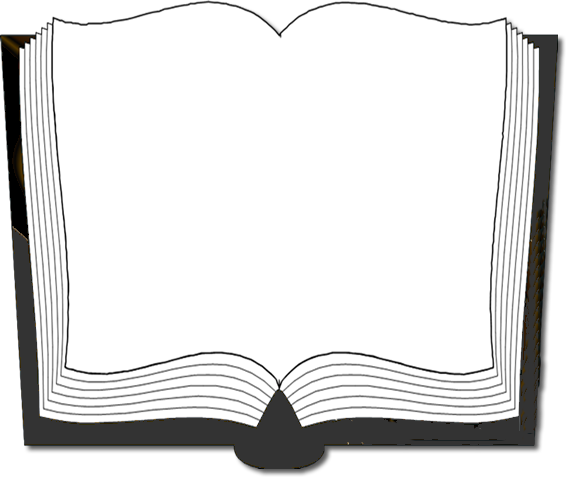 Acts 8:5, 12“5 Then Philip went down to the city of Samaria and preached Christ to them. …12 But when they believed Philip as he preached the things concerning the kingdom of God and the name of Jesus Christ, both men and women were baptized.”
1
2
U.I.D. Text Perversions
2 Corinthians 3:6, “who also made us sufficient as ministers of the new covenant, not of the letter but of the Spirit; for the letter kills, but the Spirit gives life.”
Reinterpreted: 	spirit =intent of the law; 				letter = text
Concludes: Intent matters & text does not
Ignores that the contrast is between the Law of Moses and the New Covenant (gospel)
Ignores that the church was already admonished not to think beyond what is written (1 Cor. 4:6)
U.I.D. Text Perversions
Luke 9:49, 50, “Now John answered and said, ‘Master, we saw someone casting out demons in Your name, and we forbade him because he does not follow with us.’ But Jesus said to him, ‘Do not forbid him, for he who is not against us is on our side.’” 
Interpreted:
Christ would not want us to build fences between us and denominations
Jesus has disciples in other camps that do not necessarily follow us
Luke 9:49, 50
Context is dealing with jealousy and self-pride (9:46-48)
The disciples’ zeal followed that of Joshua’s misplaced zeal in Numbers 11:27-29
The man casting out demons obviously was an obedient disciple of Jesus (cf. Acts 19:13-15
“…Every plant which My heavenly Father has not planted will be uprooted” (Matt. 15:13)
The Talker Versus The Walker
21 "Not everyone who says to Me, ‘Lord, Lord,’ shall enter the kingdom of heaven, but he who does the will of My Father in heaven.
22  "Many will say to Me in that day, ‘Lord, Lord, have we not prophesied in Your name, cast out demons in Your name, and done many wonders in Your name?’
23  "And then I will declare to them, ‘I never knew you; depart from Me, you who practice lawlessness!’
Matthew 7:21-23
[Speaker Notes: We are either doing the will of the Father or practicing lawlessness.]
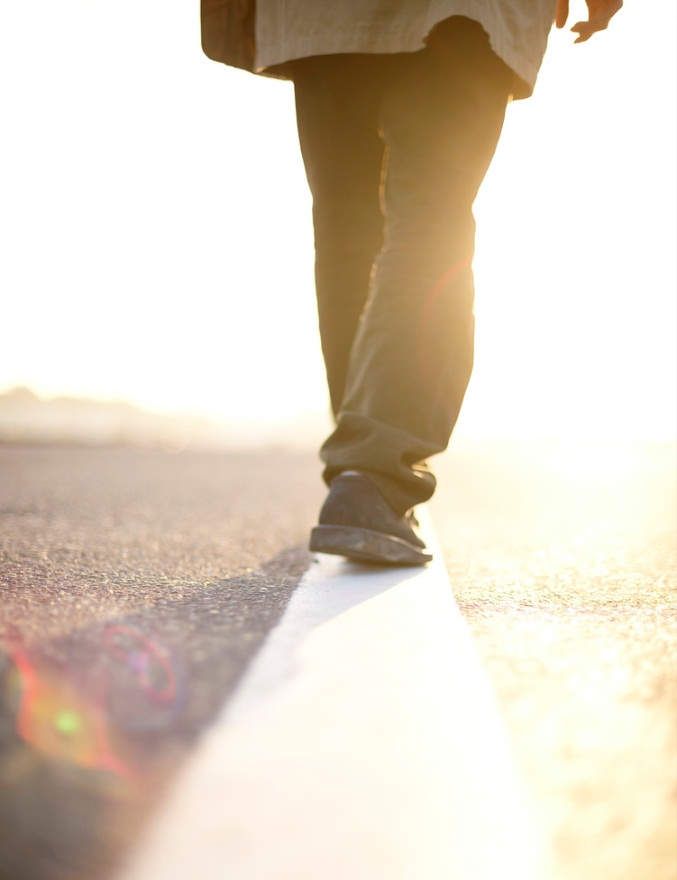 Obeying the gospel in:
Hearing (Rom. 10:17)
Believing (Heb. 11:5, 6, etc.)
Confessing (Lk. 12:8; Jn. 12:42; 1 Jn. 4:5; Rev. 3:5)
Repenting (Acts 17:30; Lk. 13:3)
Water Baptism into Christ (Acts 8:35, 36)
Regular worship and Bible study to learn all that Jesus requires of you (Matt. 28:18-20)
Endeavoring to keep the “unity of the Spirit” (Eph. 4:1-6)
Begin A New Walk Today!